Tiskani mediji
5. razred
OŠ HJ C.5.1, uku A.2.1.
Nikolina Sabolić, prof., dipl. bibl.
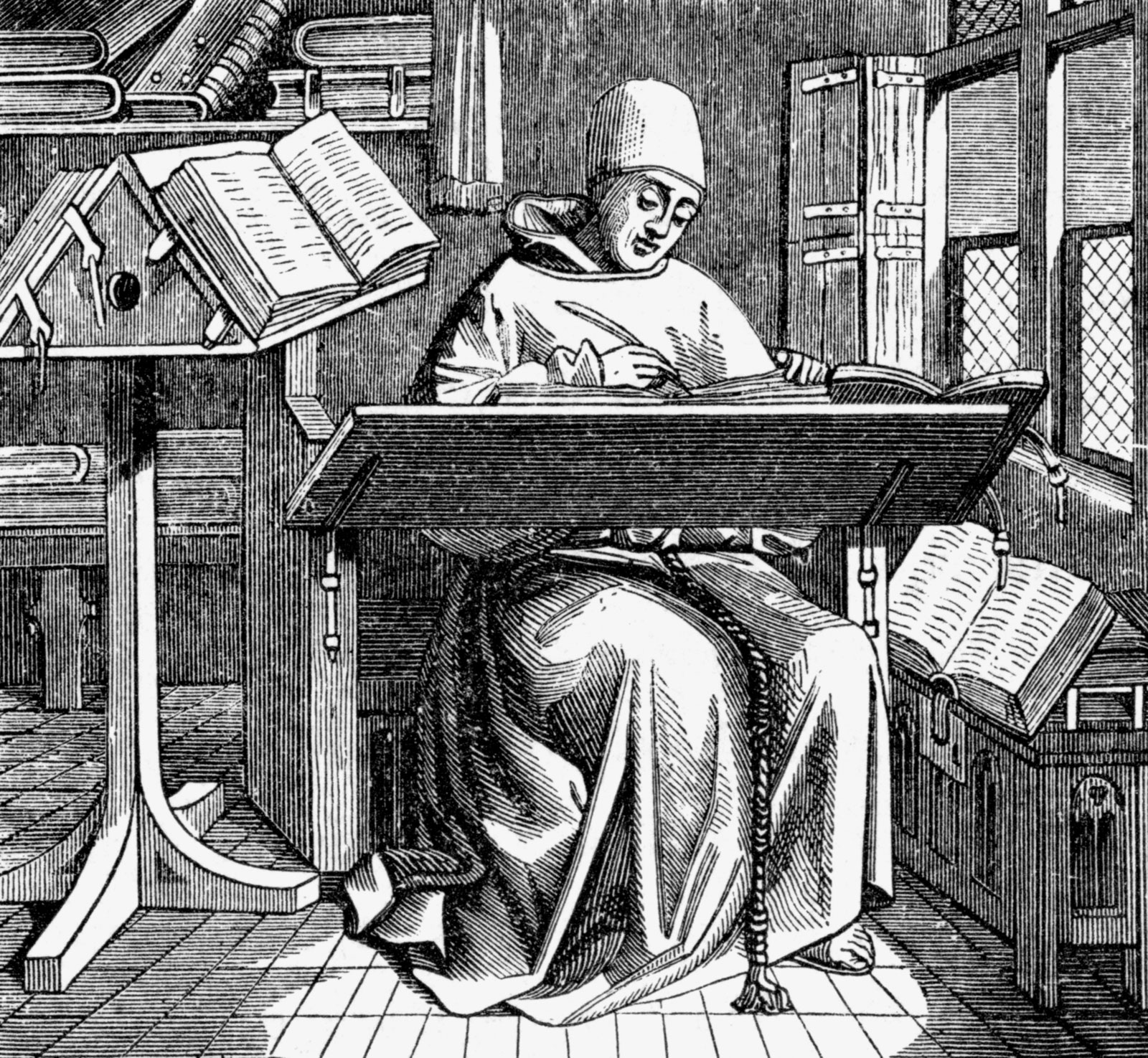 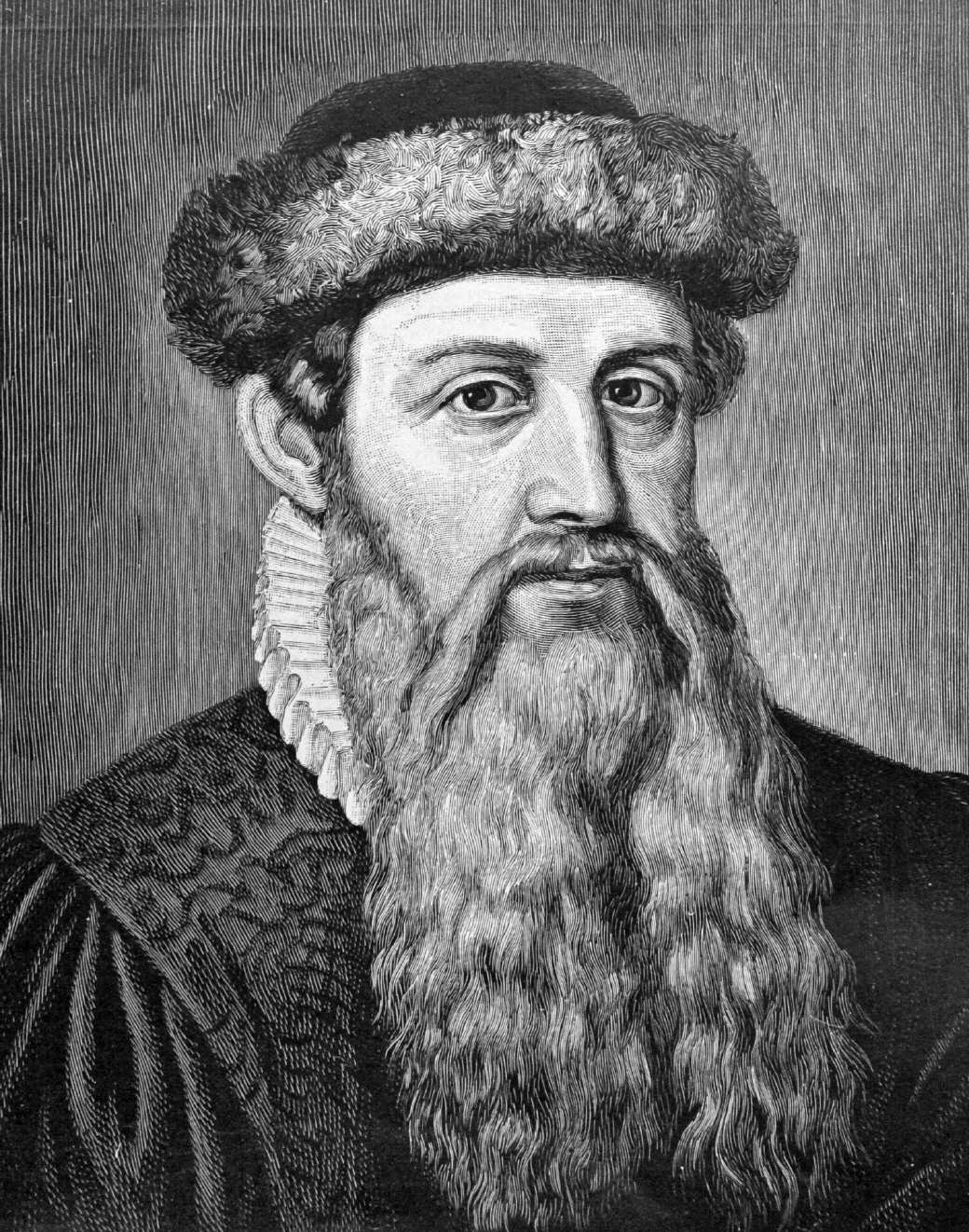 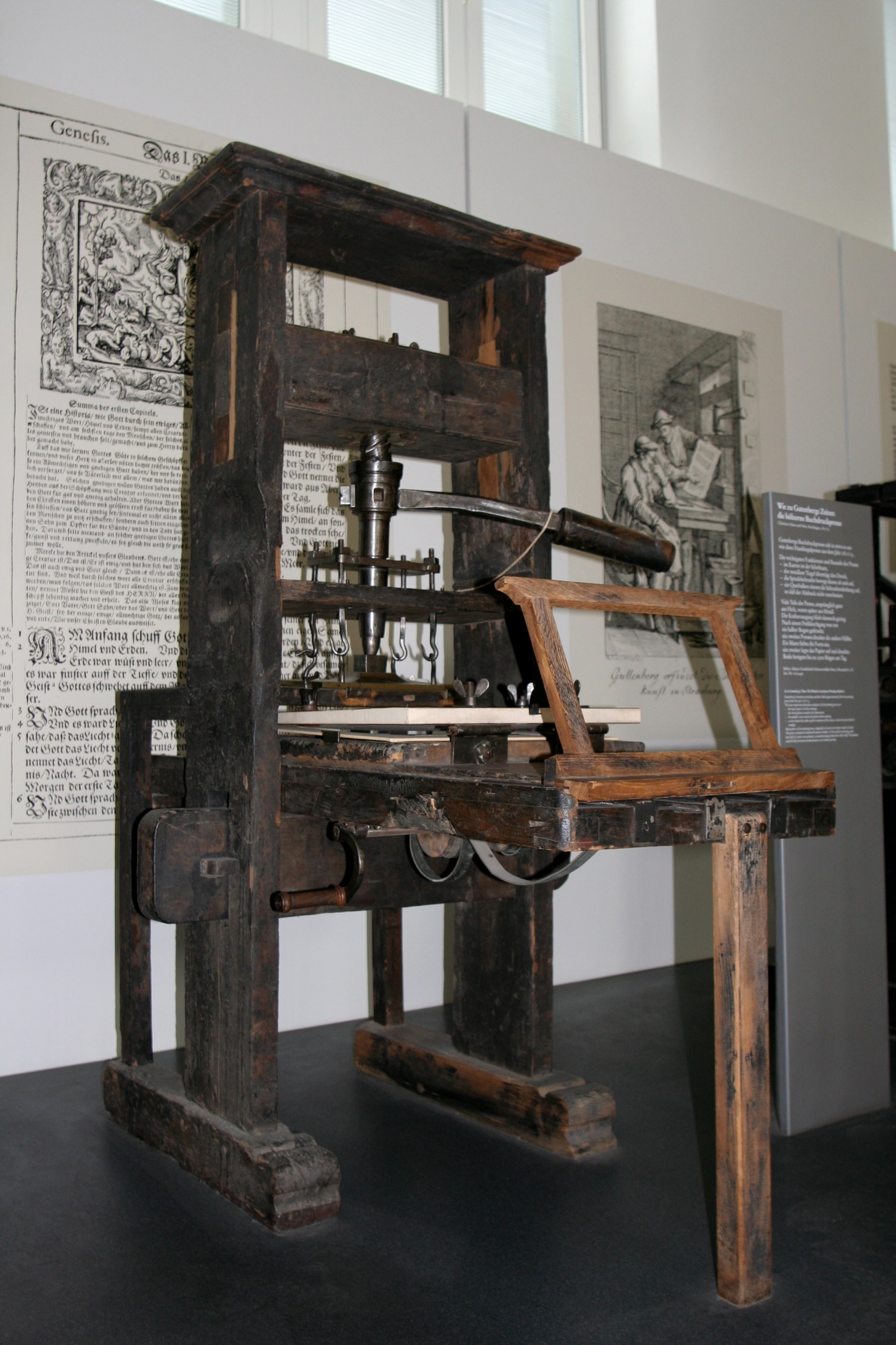 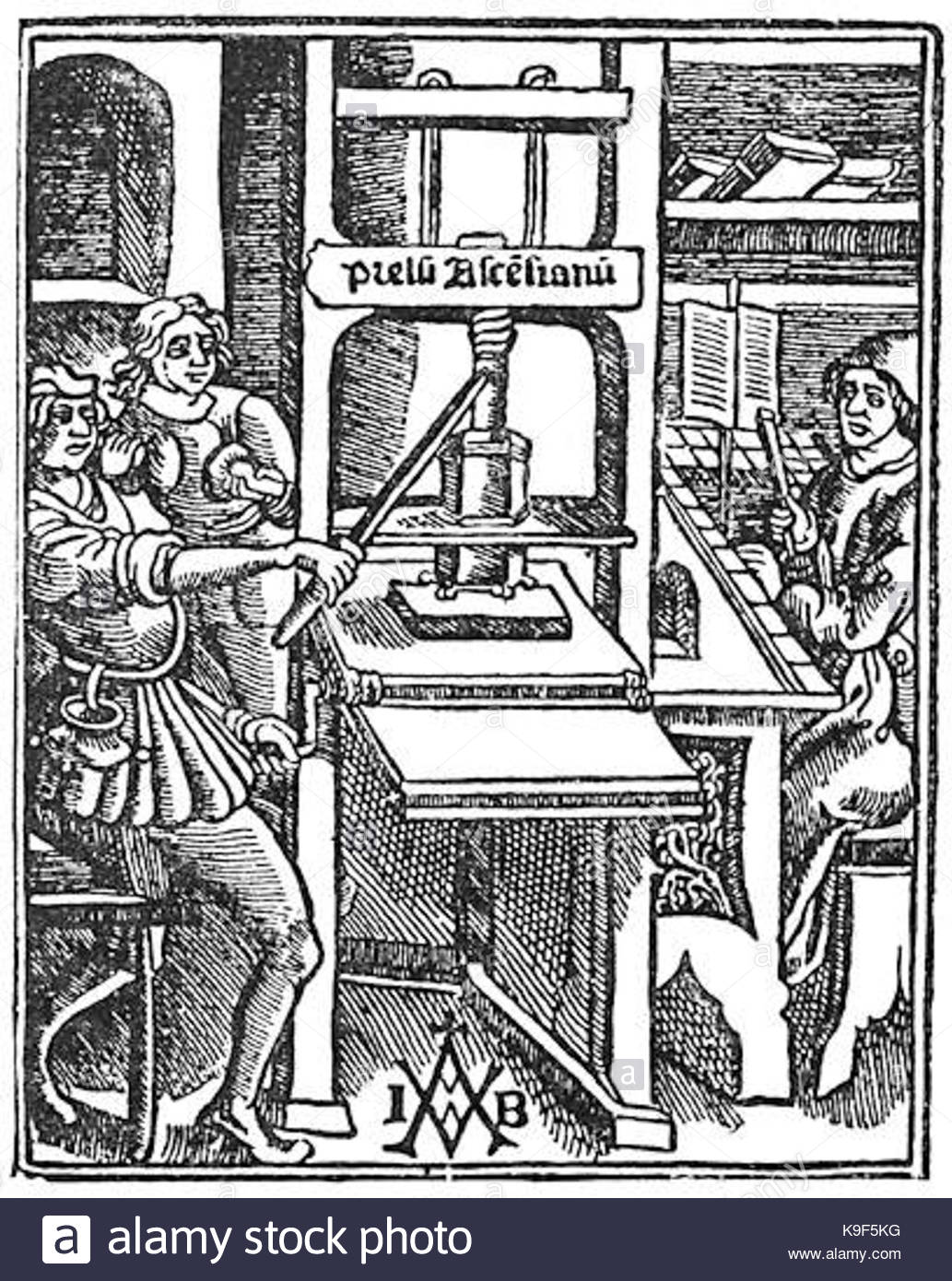 Johannes Gutenberg
https://www.youtube.com/watch?v=OQSiGbxPlls
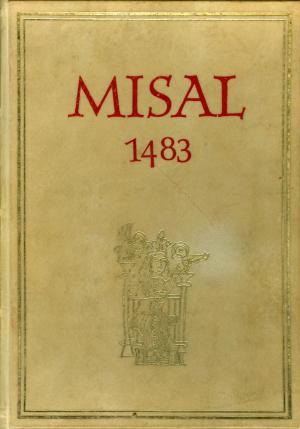 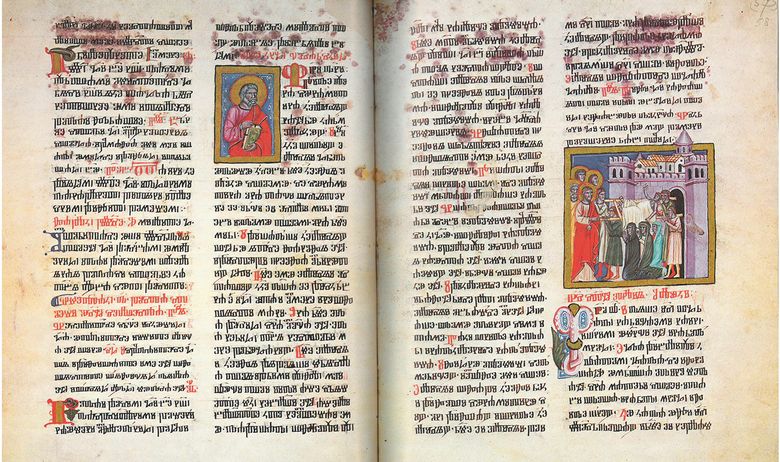 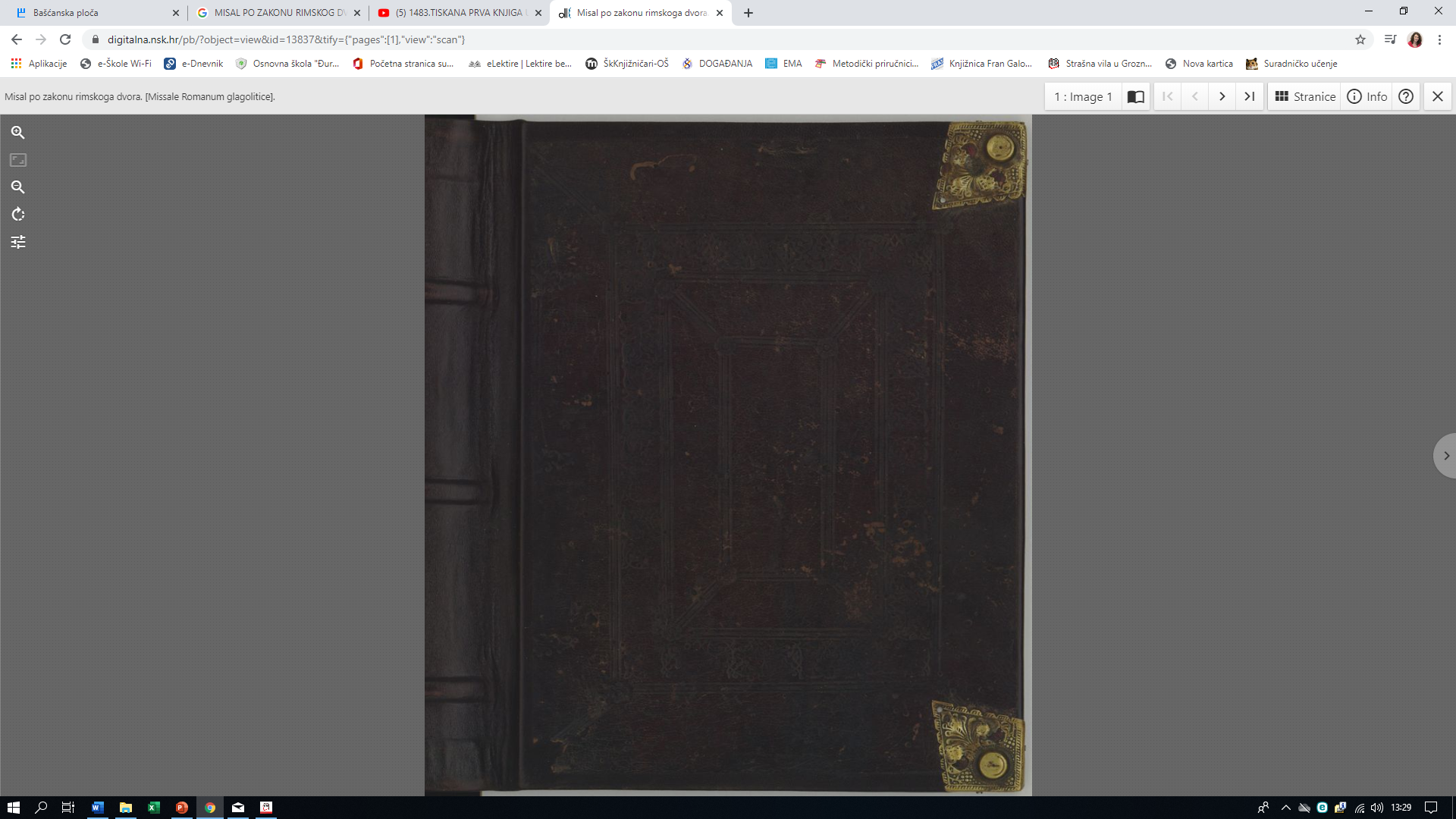 https://digitalna.nsk.hr/pb/?object=info&id=13837
(1185) Glagoljički prvotisak Misal po zakonu rimskoga dvora tiskan 22. 2. 1483. - TV kalendar 2018. - YouTube
Tiskani mediji
Uzmi jedan tiskani medij.
1. Navedi vrstu odabranog tiskanog medija.
2. Opiši ga prema smjernicama:
	- Kako izgleda?
	- Koja mu je svrha / čemu služi?
	- Kome je namijenjen?
	- Kako često se objavljuje / izlazi iz tiska?
Jutarnji list
NADNASLOV   
        NASLOV   


PODNASLOV   

    TEKST  

ILUSTRACIJA
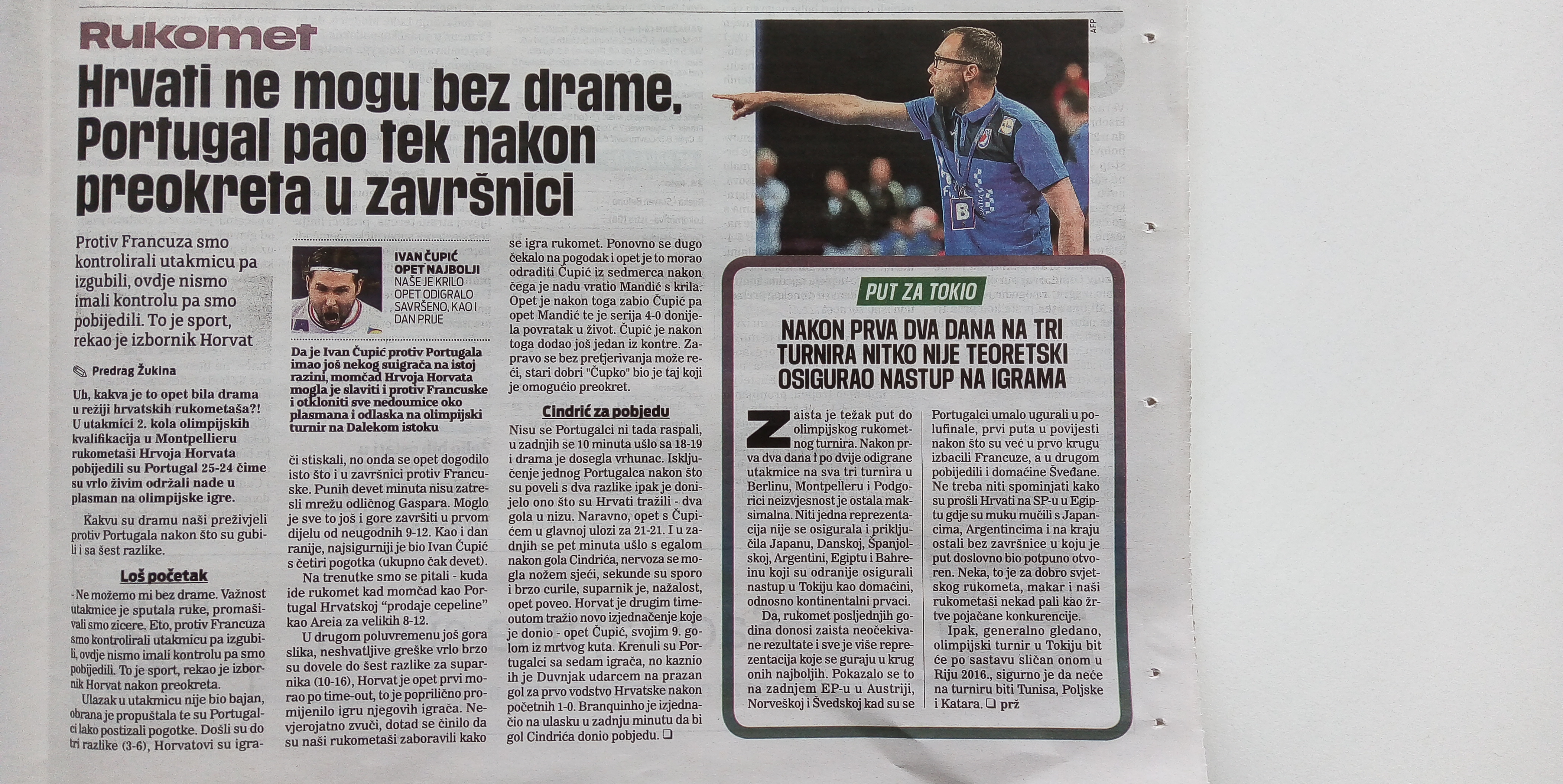 Sadržajno i grafičko oblikovanje teksta
Sadržajni i grafički elementi tiskanih medija:
naslov
nadnaslov
podnaslov
tekst
ilustracija (crtež ili fotografija)
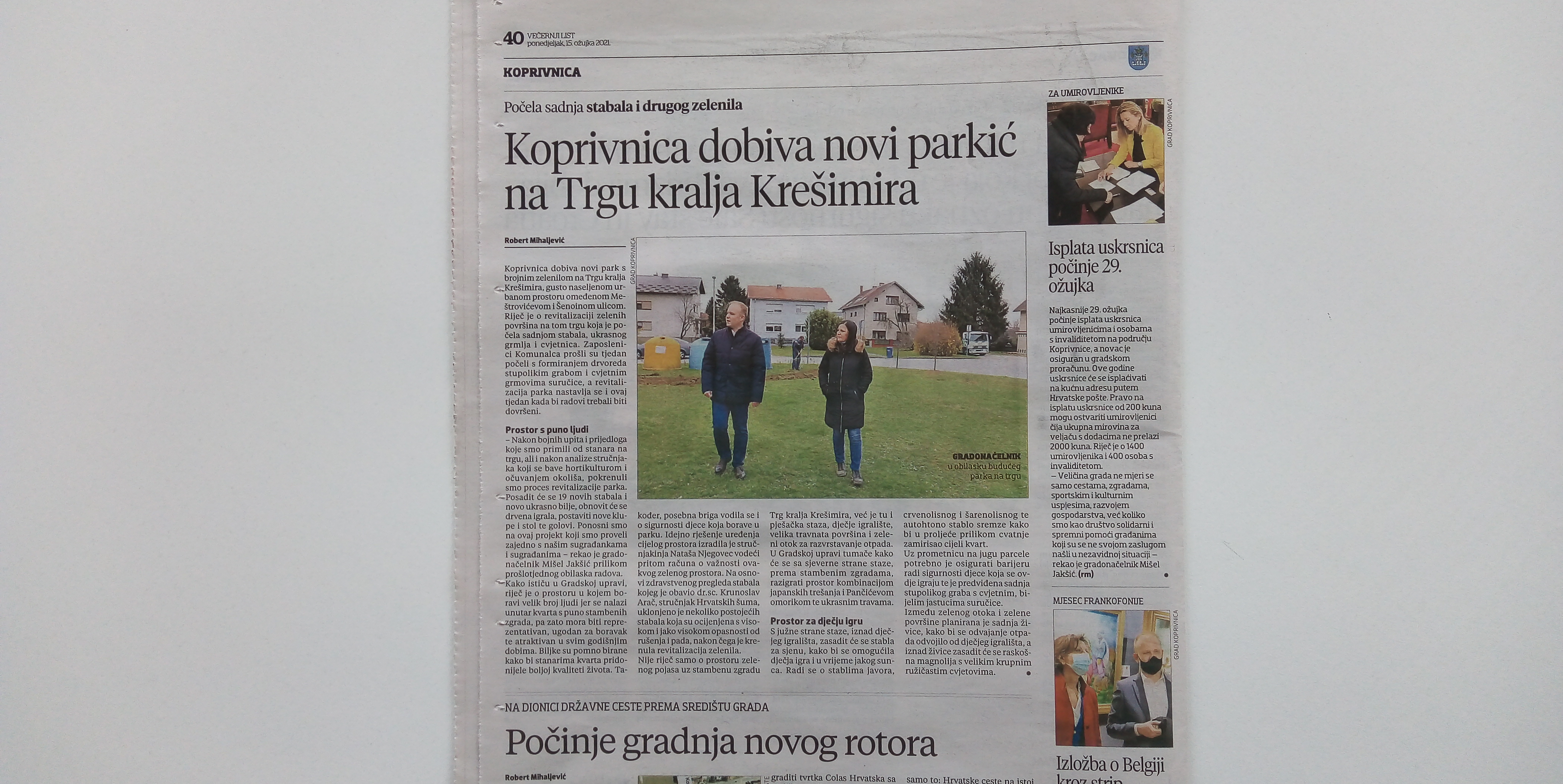 Večernji list
NADNASLOV   
           NASLOV     



            TEKST  

ILUSTRACIJA
Podravski list
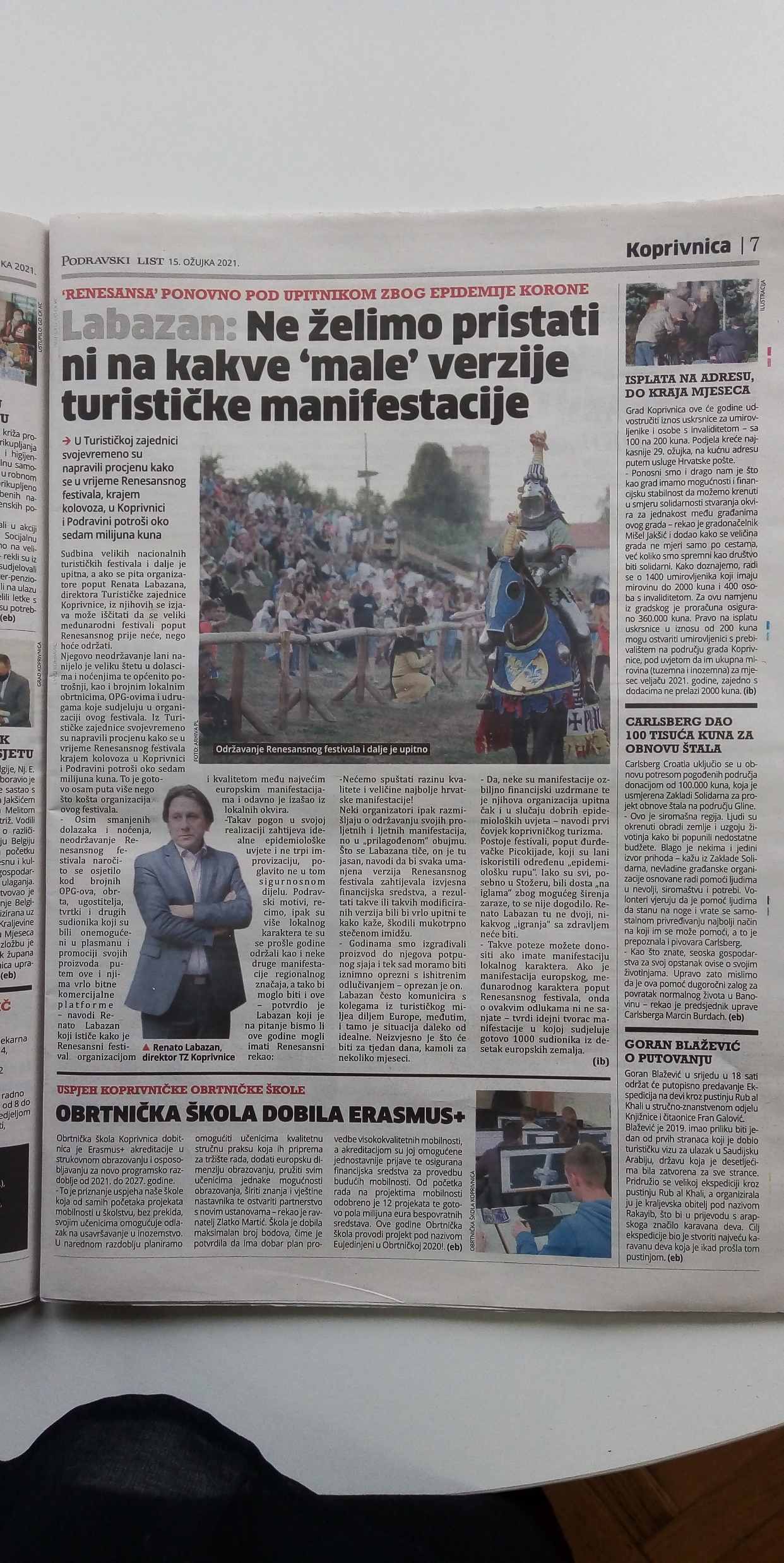 NADNASLOV   
                              NASLOV   

                           PODNASLOV     

                                  TEKST   



                     ILUSTRACIJA
Meridijani
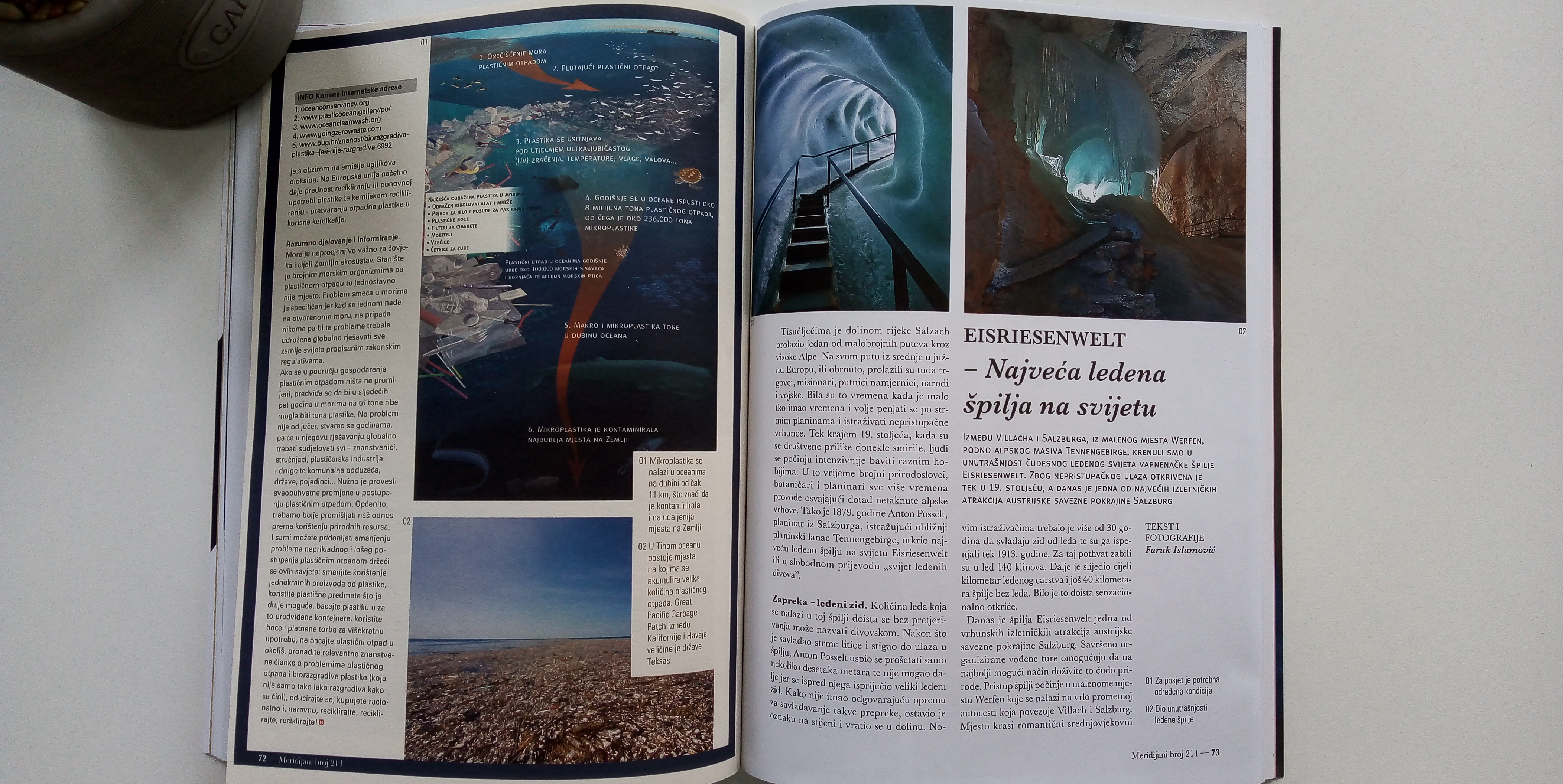 ILUSTRACIJA             





NADNASLOV   
                              NASLOV   

                           PODNASLOV     

                                  TEKST
Moj planet
Modra lasta
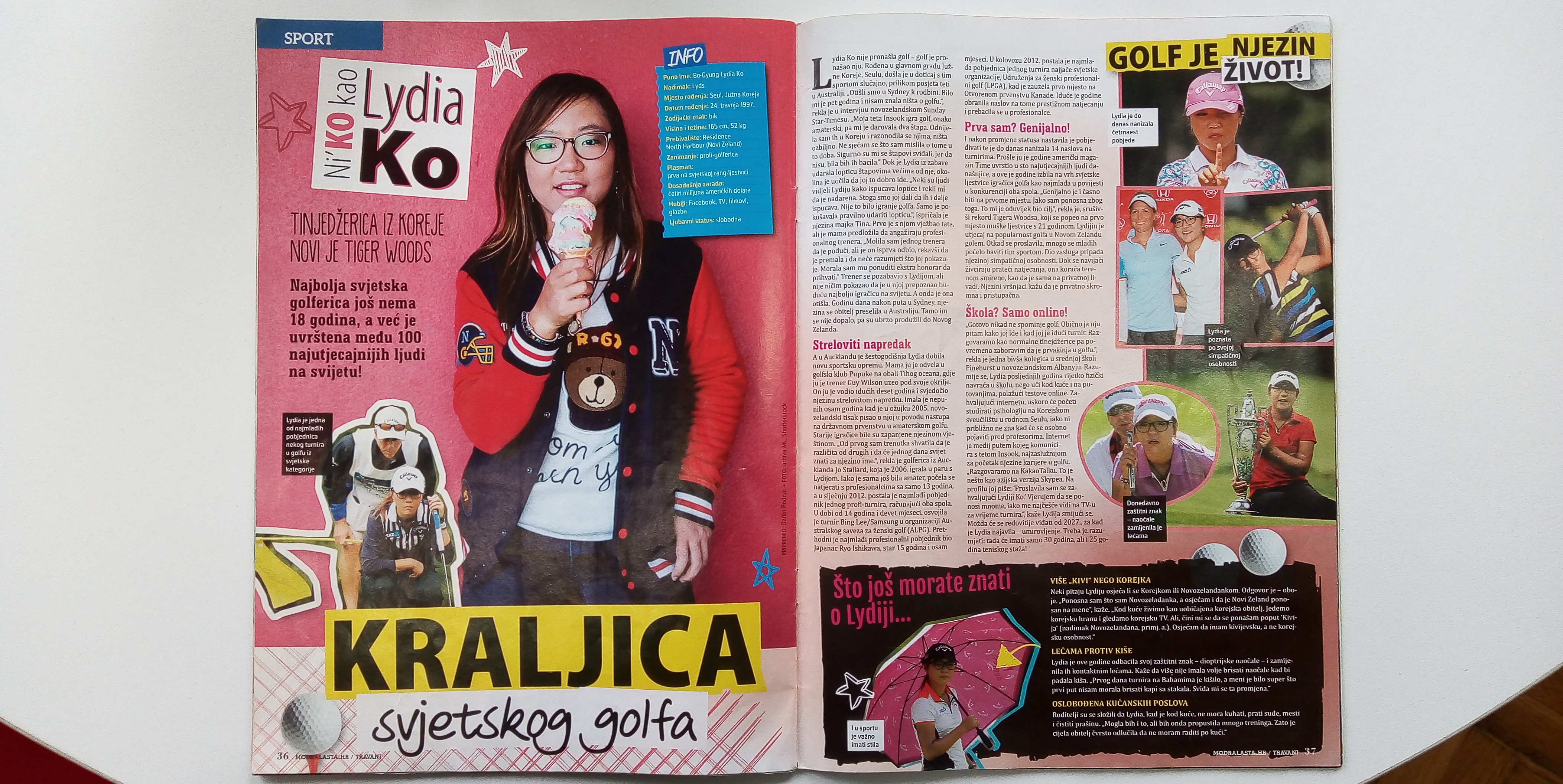 Vršnjačko vrednovanje – razlikovanje sadržajnih i grafičkih elemenata
Promotri izložene plakate i za svaki u tablicu upiši: DA (+), DJELOMIČNO (+/-), NE (-)